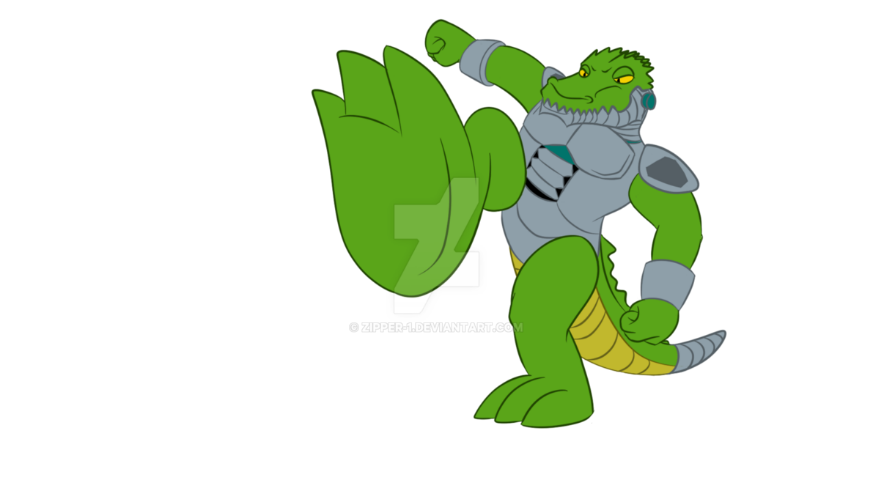 SAM W4
The Hunting Of The Cyborg Gators
IN A MARSH FAR AWAY IN FLORIDA….
You are on a jet boat joyride when you see a group of cyborg crocodiles swimming at you with laser guns mounted on their heads. What will you do…    
Try to out swim the gators   
Swim at them
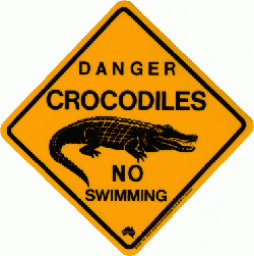 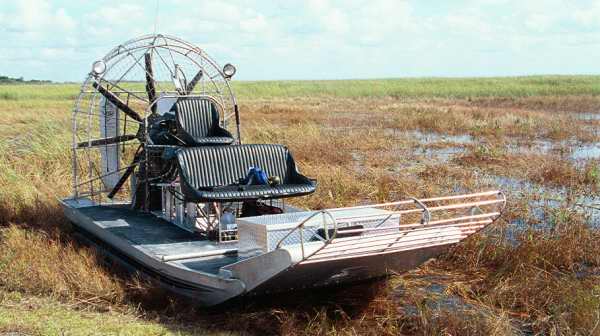 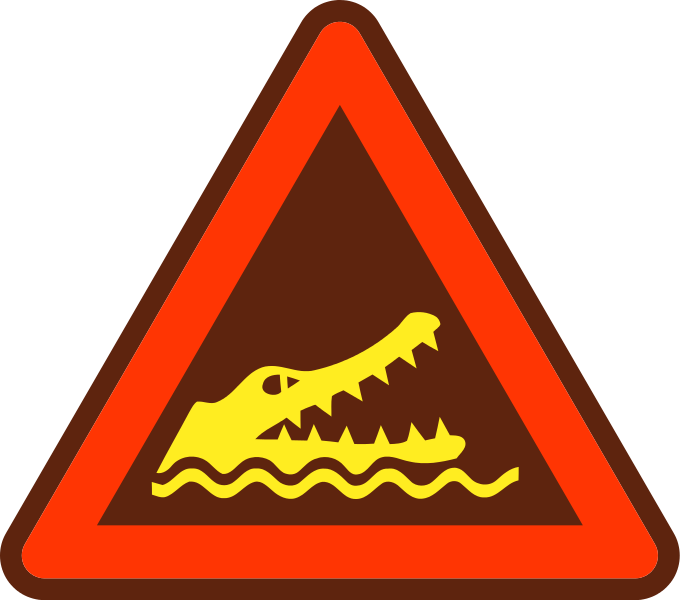 You decide to swim at them
You dodge the lasers and do you…  
Decide to run them over 
Or do you dodge them